Mr Kishor S MirganeAssistant Commissioner of State Tax
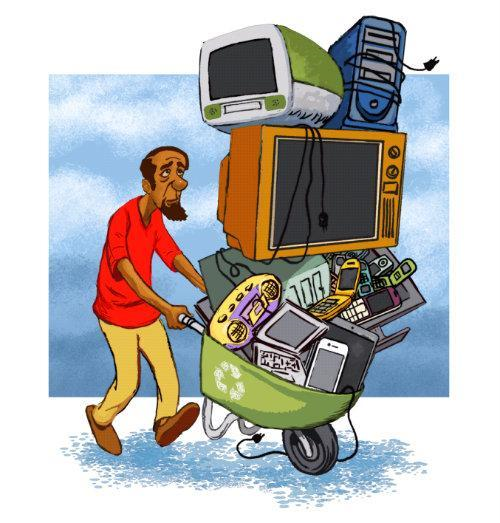 TOPIC

SEPARATE  YOUR 
e-WASTE and TECHNOTRASH
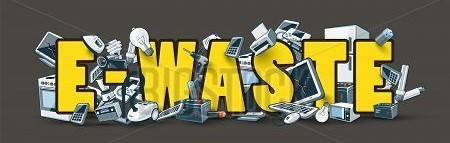 “Discarded, surplus, obsolete or broken electrical or electronic devices”
Interchangeable terms-Digital dump, 
    e-Junk, e-Scrap, WEEE 
                          OR
Technotrash
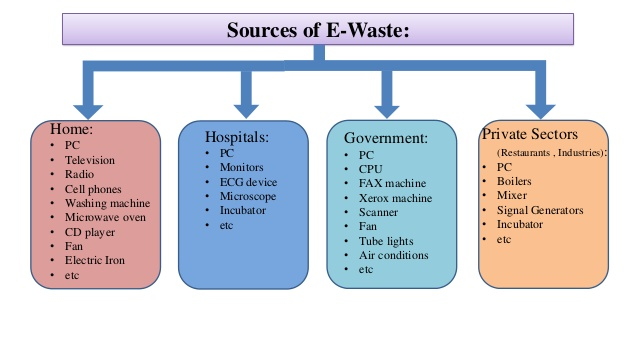 Need to separate e-Waste
Harmful effects on environment
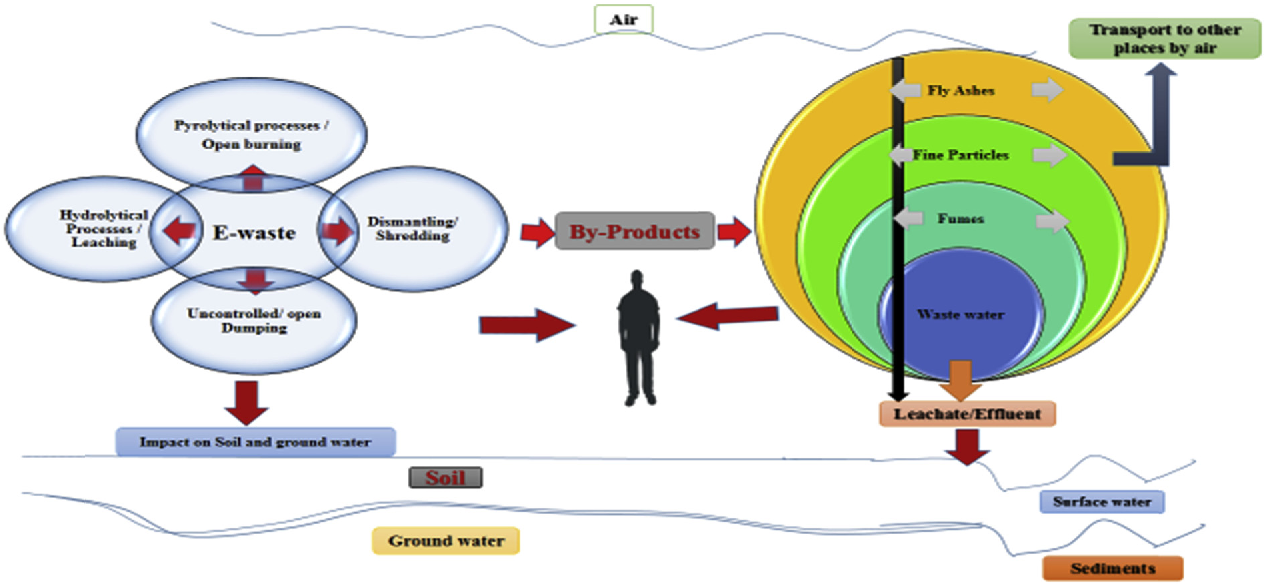 How to deal with it?
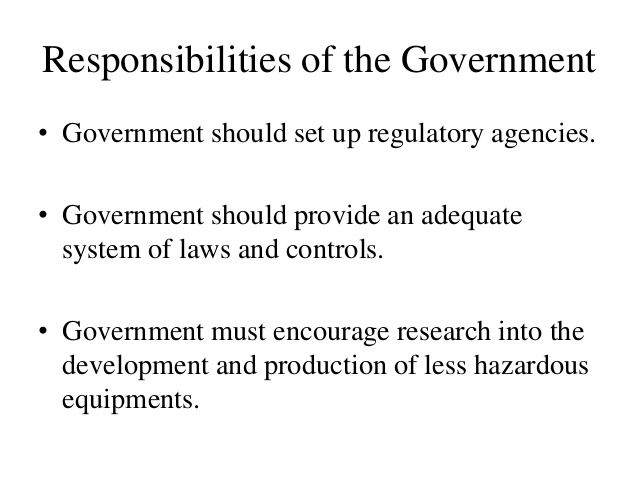 Conclusion
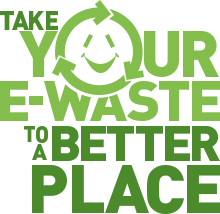 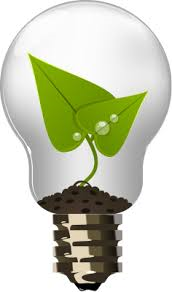 THANK YOU